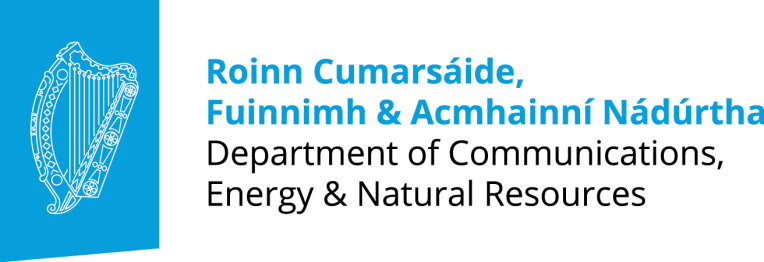 IWFA May Conference
Errol Close
Decarbonisation Policy and Co-ordination
Presentation Overview


Progress to 2020 

2020 challenges

Framework 2030

New support for electricity

The Energy Policy Paper
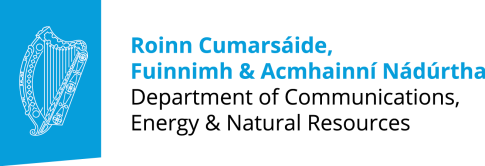 Progress to date

Progress against 2020 target: end 2013
16% of energy from renewables sources: 7.8% 
40% of electricity demand from RES: 20.9%
10% of transport demand from RES : 4.9% 
12% of heat demand from RES : 5.7%

Electricity generation statistics at 17 April 2015








Renewable generation contracted to connect – c.3760MW
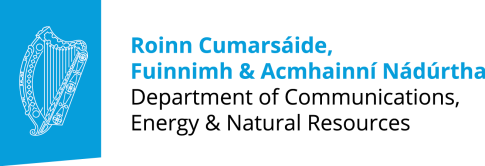 2020 – Challenges

Delivery of renewable generation and grid development
Maintaining generation build rate –  a challenging financial environment for developers
Maintaining grid build rate – a 21st century grid is central to our renewable ambitions
System operation – challenges to operating the system with a different generation portfolio including renewables


Social Acceptance of infrastructure development
Acceptance of energy infrastructure projects has dis-improved in recent years
Need for a mature national discussion on energy, as pointed to by the NESC
International context - Denmark appears to have achieved near consensus on energy generation and distribution
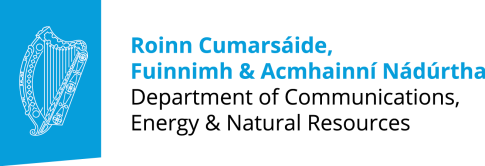 Social Acceptance


The 2012 Government Policy Statement on the Strategic Importance of Transmission and Other Energy Infrastructure
 recognises that public and community acceptance are key to the timely development of strategic infrastructure.  It emphasises early consultation and engagement with local communities, and building community gain considerations into energy infrastructure planning and budgeting.  


The Green Paper on Energy Policy in Ireland, recognised building societal acceptance as one of several challenges in further deploying renewable energy. 


The Renewable Electricity Policy and Development Framework will set out policy in relation to community engagement.
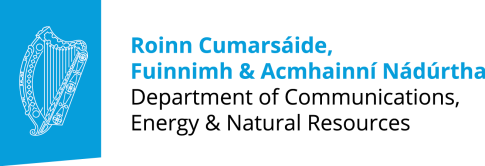 Framework 2030

EU leaders reached agreement on a new Climate and Energy Policy Framework for 2030 at the October European Council meeting in Brussels  

The agreement commits the EU to:
reducing greenhouse gas emissions by 40% by the year 2030, compared with 1990 levels
a target of at least 27% for renewable energy and energy savings by 2030

Ireland supports the EU level ambition and is fully engaged in deciding on an ambitious contribution from Ireland that is technically feasible, cost-effective, achievable and fair
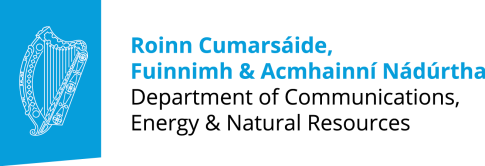 New support scheme for electricity

Applications to existing REFIT 2 scheme close at the end 2015
Requirement to be ‘connected’ by the end of 2017

Policy context and requirements of the target market continue to emerge.  Regulatory certainty is needed to provide the platform for promoters to continue to access funding and progress projects

New electricity support scheme to be available from 2016 onwards

Subject to EU EEAG State Aid Guidelines published in 2014

Initial public consultation in the coming weeks
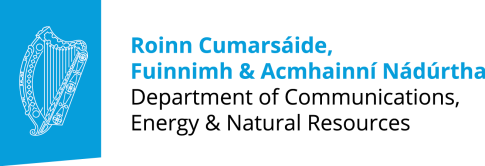 Forthcoming Energy Policy Paper

Green Paper on Energy published in May 2014 with six priority areas
Priority 1: Empowering Energy Citizens 
Priority 2: Markets and Regulation 
Priority 3: Planning and Implementing Essential Energy Infrastructure 
Priority 4: Ensuring a Balanced and Secure Energy Mix 
Priority 5: Putting the Energy System on a Sustainable Pathway 
Priority 6: Driving Economic Opportunity

Consultation / Engagement Process
Public consultation – over 1,200 responses received
Public Seminars – 12 held in total
8 held in Dublin 
4 regional seminars - Westmeath, Sligo, Cork, Wexford 

Publication of the energy policy paper in September
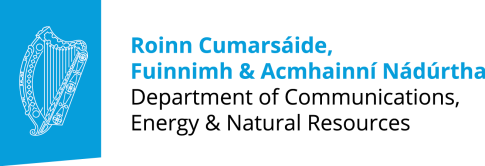 Conclusion

Strong progress has been made towards our 2020 targets but significant challenges remain.

To be a world leader in renewable energy technology also requires international best practice in community engagement. We’re good at the first, we need to get better at the second.

Ireland has world class renewable electricity resources. It is critical that we fully participate in the formation of the next chapter of EU energy policy.

Development of a new support scheme has begun – to be available from 2016.

Energy Policy Paper to be published by the Minister in September 2015.
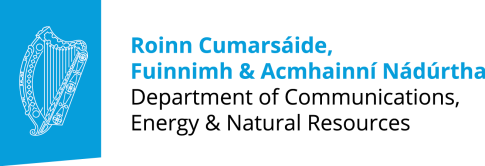 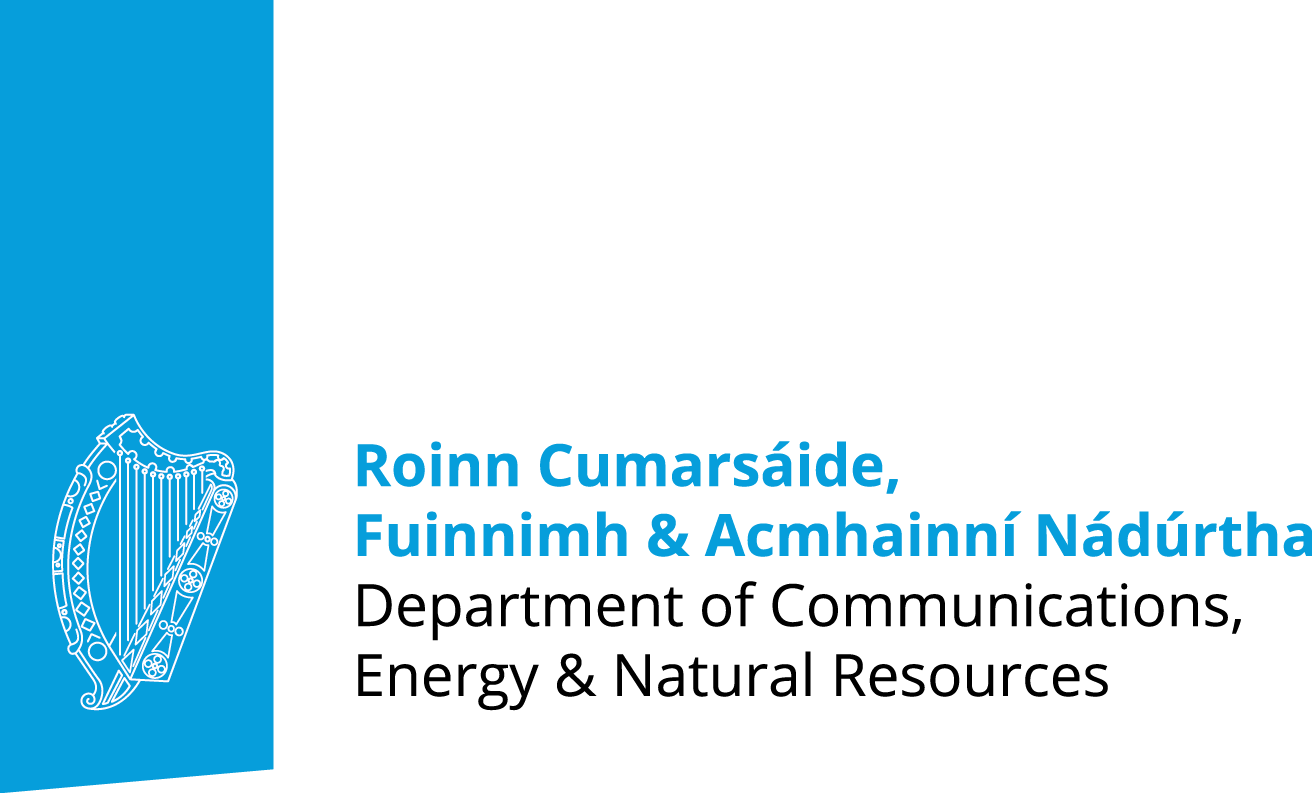